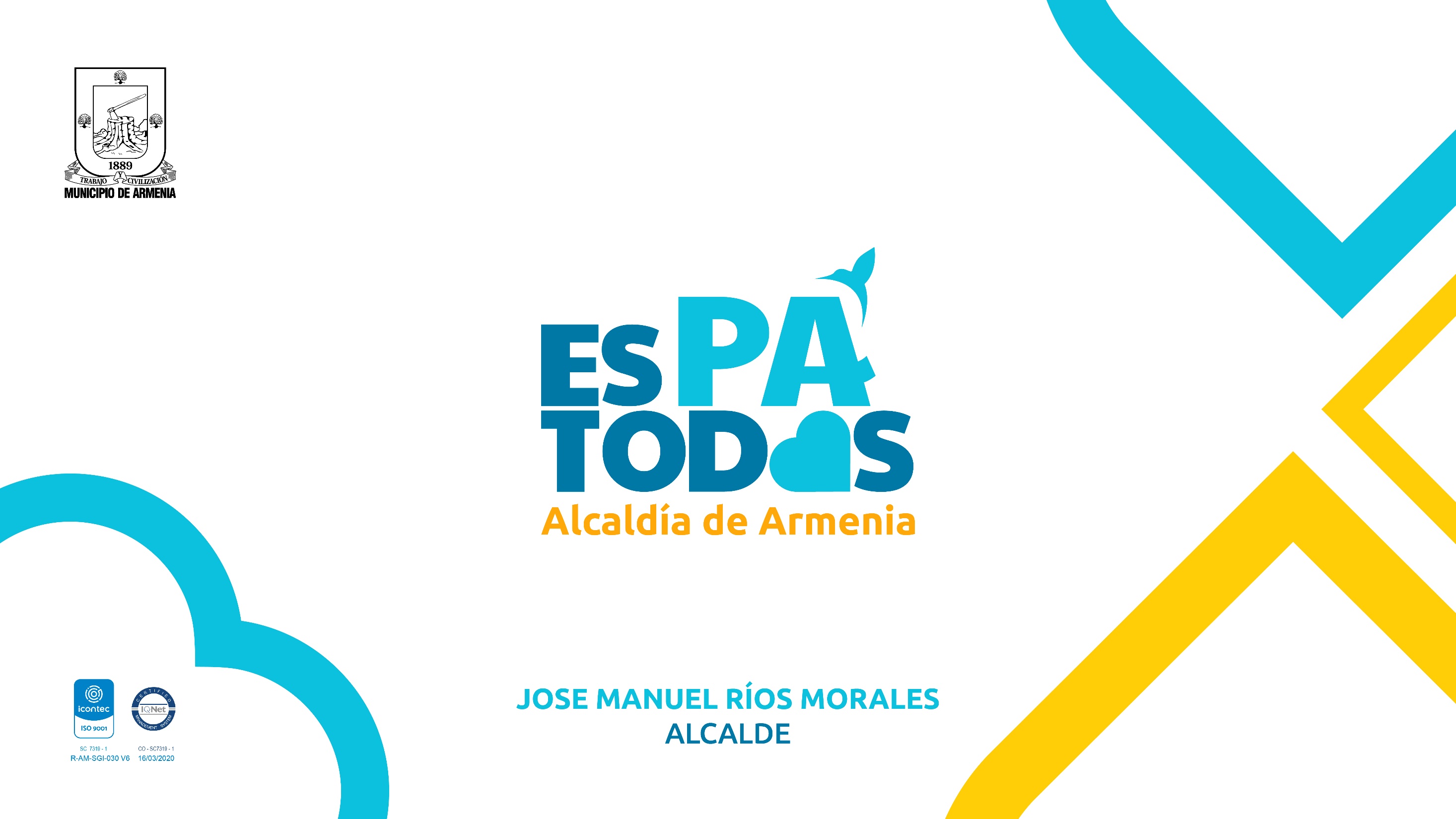 Informe de Peticiones, Quejas,Reclamos, Denuncias y Sugerencias(PQRDS).
30 DE AGOSTO DE 2022
INTRODUCCIÓN
Con la intención de identificar alertas tempranas e implementar medidas tanto preventivas, como correctivas que conlleven al mejoramiento continuo de los procesos que involucran al ciudadano y en general la atención y el servicio al mismo, se presenta un análisis de las peticiones, quejas, reclamos, sugerencias y denuncias (PQRSD) generadas por el ciudadano, en el periodo entre enero y agosto de 2022.
PQRSD POR CANAL DE ATENCIÓN
Se puede indicar que el uso de preferencia de los ciudadanos para este periodo fue el canal virtual y el canal menos utilizado fue la página web:
48.538
PQRSD POR INTRANET ASIGNADAS POR DEPENDENCIAS
SECRETARIAS
29132
DEPARTAMENTOS
5961
DESPACHO DEL ALCALDE
112
PQRSD POR INTRANET ASIGNADAS POR DEPENDENCIAS
RESPUESTAS A LOS CIUDADANOS CON ADJUNTO
SOLICITUDES QUE FUERON TRASLADADAS A OTRA ENTIDAD
NÚMERO DE SOLICITUDES EN LAS QUE SE NEGÓ EL ACCESO A LA INFORMACIÓN
0
SOLICITUDES PENDIENTES DE RESPUESTA
582
SOLICITUDES FINALIZADAS VENCIDAS
785
PQRSD VENCIDOS
CONCLUSIONES
Podemos  concluir que el no finalizar a tiempo los PQRSD y no hacerle el respectivo seguimiento y control, afecta directa y proporcionalmente el indicador de atención al ciudadano y se incumpliría con las normas establecidas en relación con las respuestas y satisfacción al usuario.

Por tanto se deben plantear planes de mejoramiento principalmente por la Secretaría de Infraestructura y el Departamento Administrativo de Planeación para bajar estadísticamente esta inconformidad con sus respectivos cronogramas de cumplimiento.